Information Technologyfor GIS (IT4GIS)
Keith T. Weber, GISP
GIS Director
ISU-GIS Training and Research Center
Welcome!
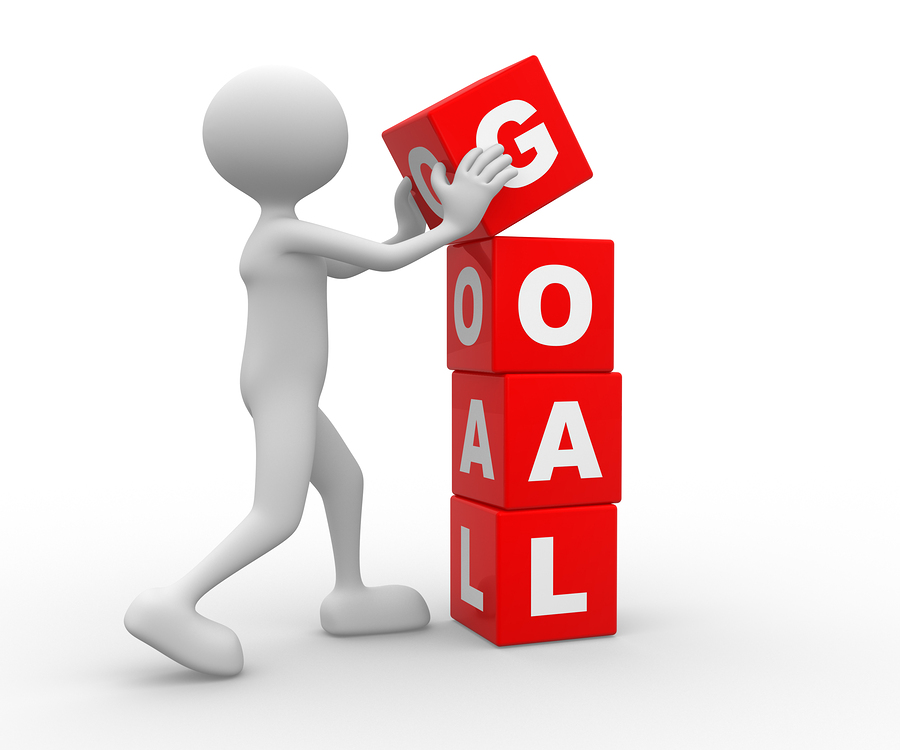 Introductions
Goals for this class
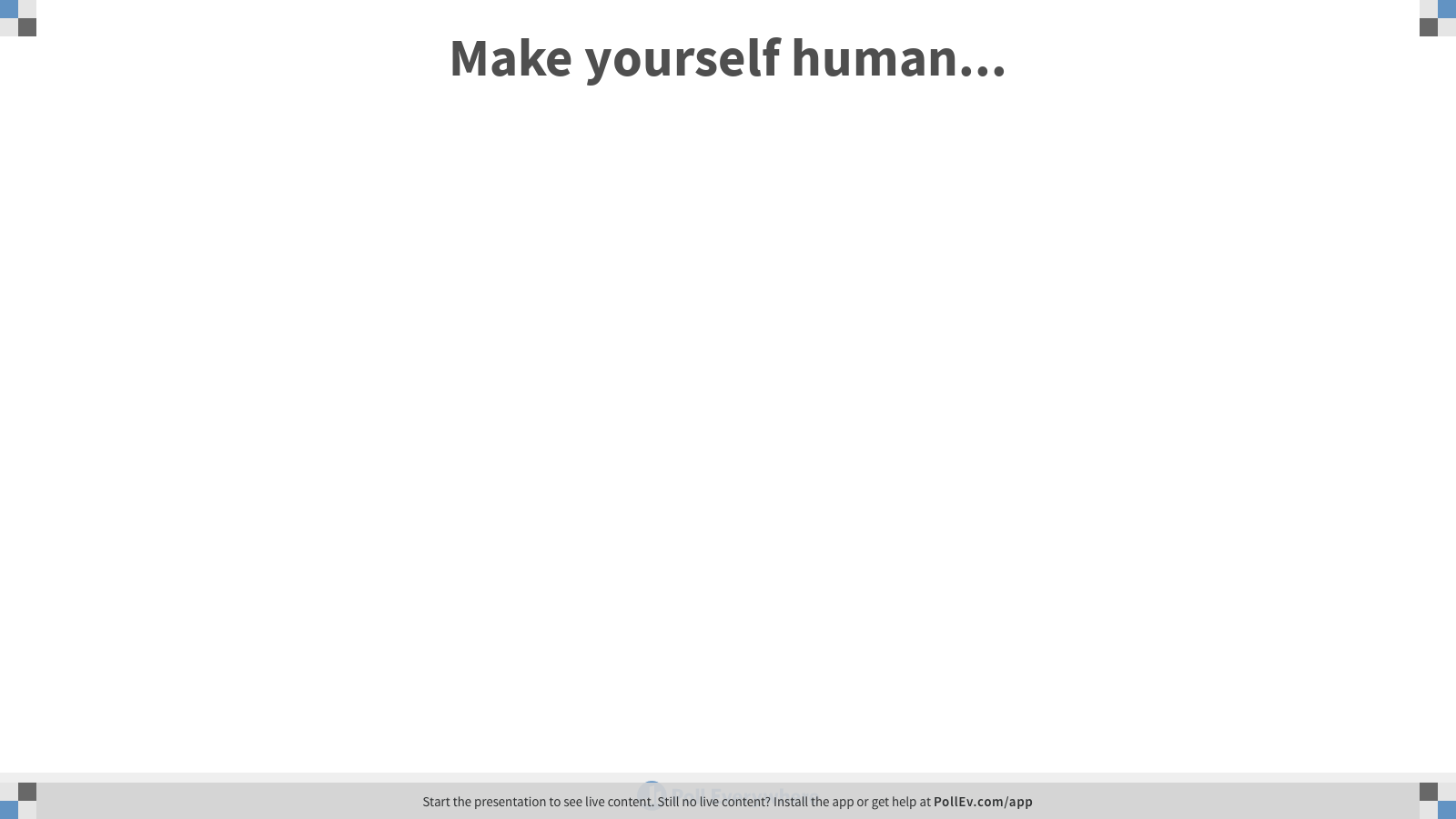 [Speaker Notes: Poll Title: Make yourself human...
https://www.polleverywhere.com/free_text_polls/YbuuUjnhSUELC4Pg8Iu0T]
Our Dashboard
http://giscenter.isu.edu/training/index.htm
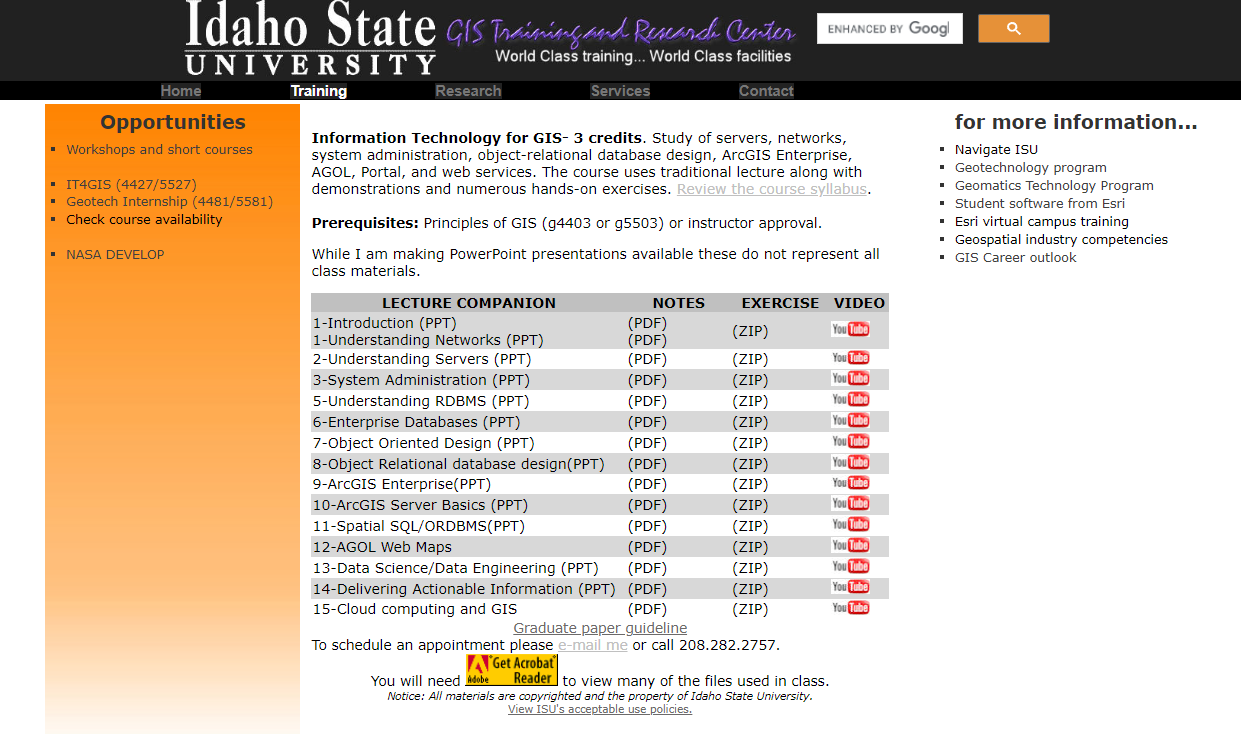 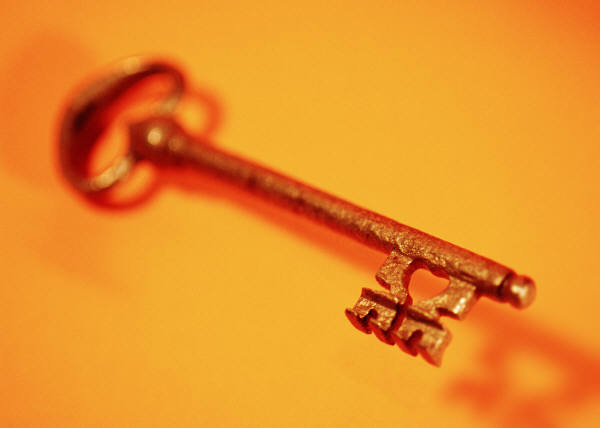 Key Concepts
Watch for these near the end of each presentation
Questions…
Ask as many questions as you wish!
[Speaker Notes: Give tour]